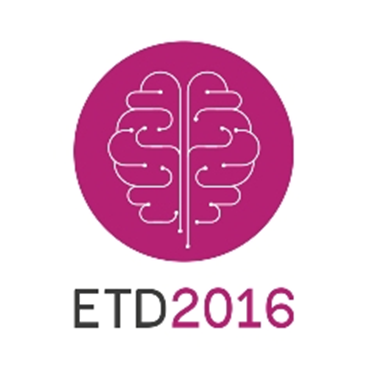 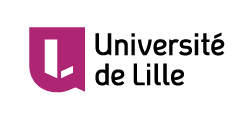 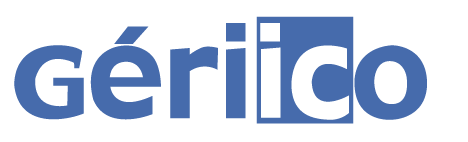 Dissertations as Data
Joachim Schöpfel, Eric Kergosien, Stéphane Chaudiron, Bernard Jacquemin
GERiiCO laboratory, University of Lille (France)
ETD2016 Lille 11-13 July 2016
1
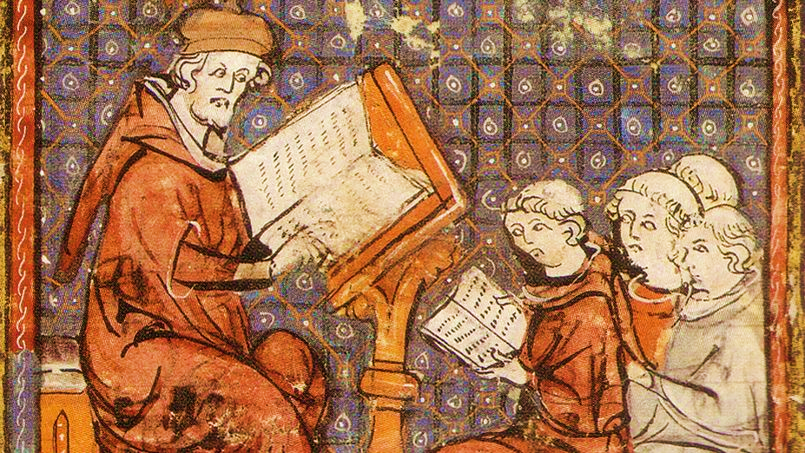 ETD2016 Lille 11-13 July 2016
2
[Speaker Notes: Cours de philosophie à Paris, Grandes chroniques de France (fin XIVe), Castres bibliothèque municipale, domaine public]
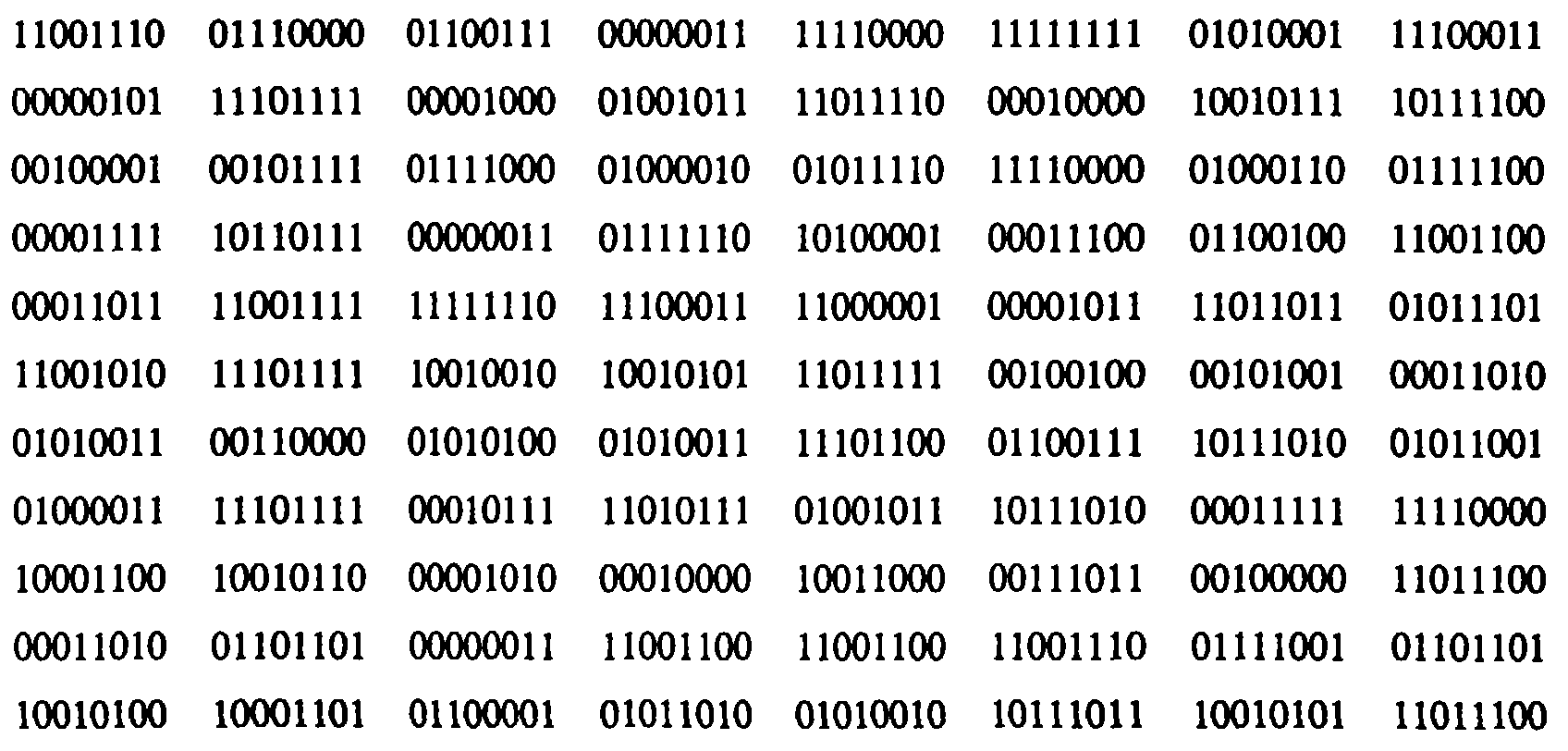 ETD2016 Lille 11-13 July 2016
3
Overview
Conceptual approach and empirical application

About dissertations
Dissertations and data
Dissertations as data
Examples
Barriers
Concluding remarks
ETD2016 Lille 11-13 July 2016
4
About dissertations
Three ways to describe a dissertation
ETD2016 Lille 11-13 July 2016
5
Dissertation as a document
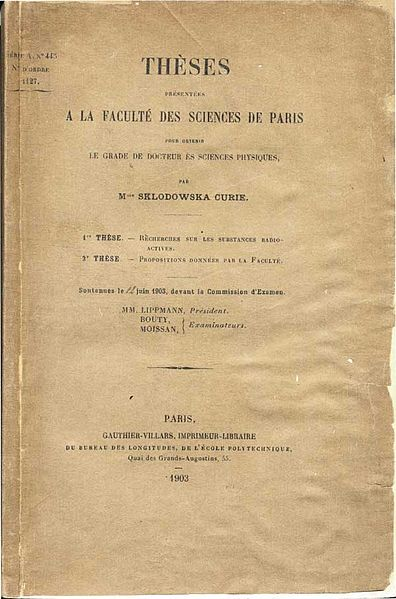 Source: RTD-DOC, CNRS 2003-2006
ETD2016 Lille 11-13 July 2016
6
Dissertation as a form
form
= an object whose materiality allows the users to use it and to manipulate it
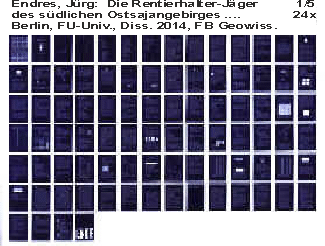 Format
Media
Structure
Figures
References
Annexes, other material
ETD2016 Lille 11-13 July 2016
7
Dissertation as a sign
= content, a semantic network of information, part of a collection
sign
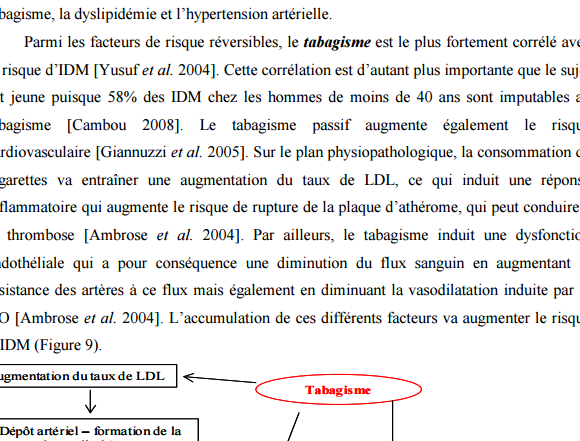 Terminology
Semantics
Relevance
Context of interpretation
Knowledge
ETD2016 Lille 11-13 July 2016
8
Dissertation as a medium
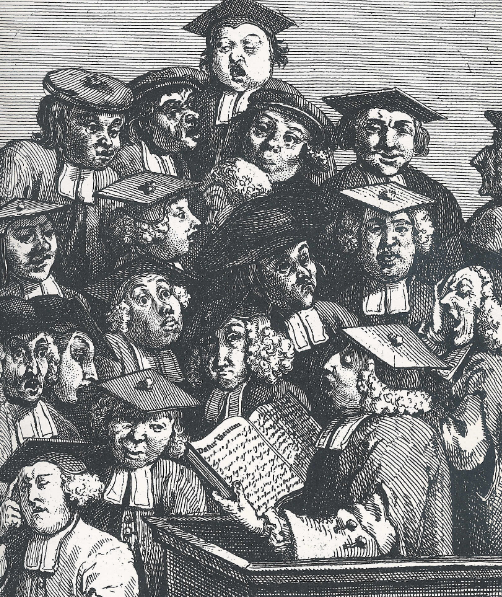 = a trace of social activities, a tangible element of communication between human beings, a social phenomenon
medium
Institutional character (legitimacy) 
Prescription (format, content…)
Legal and administrative status
Process (deposit, preservation, dissemination…)
Research project (scientificity)
Evaluation (impact)
Network (altmetrics)
Open science (outreach)
Creative work (authorship)
Intellectual property
Competitive strategy (career)
Financial interests (publication, patent…)
ETD2016 Lille 11-13 July 2016
9
Dissertations and data
A reminder
ETD2016 Lille 11-13 July 2016
10
Data vehicle
Dissertations contain data
Primary data (sources)
Secondary data (results)
In the text
Figures
Tables
In appendix
Various formats, often non compliant with content mining
More or less structured
Sometimes on different medium
No identifiers
Metadata?
ETD2016 Lille 11-13 July 2016
11
Data in PhD dissertations (survey 2015, N=780)
ETD2016 Lille 11-13 July 2016
12
Data in PhD dissertations (survey 2015, N=780)
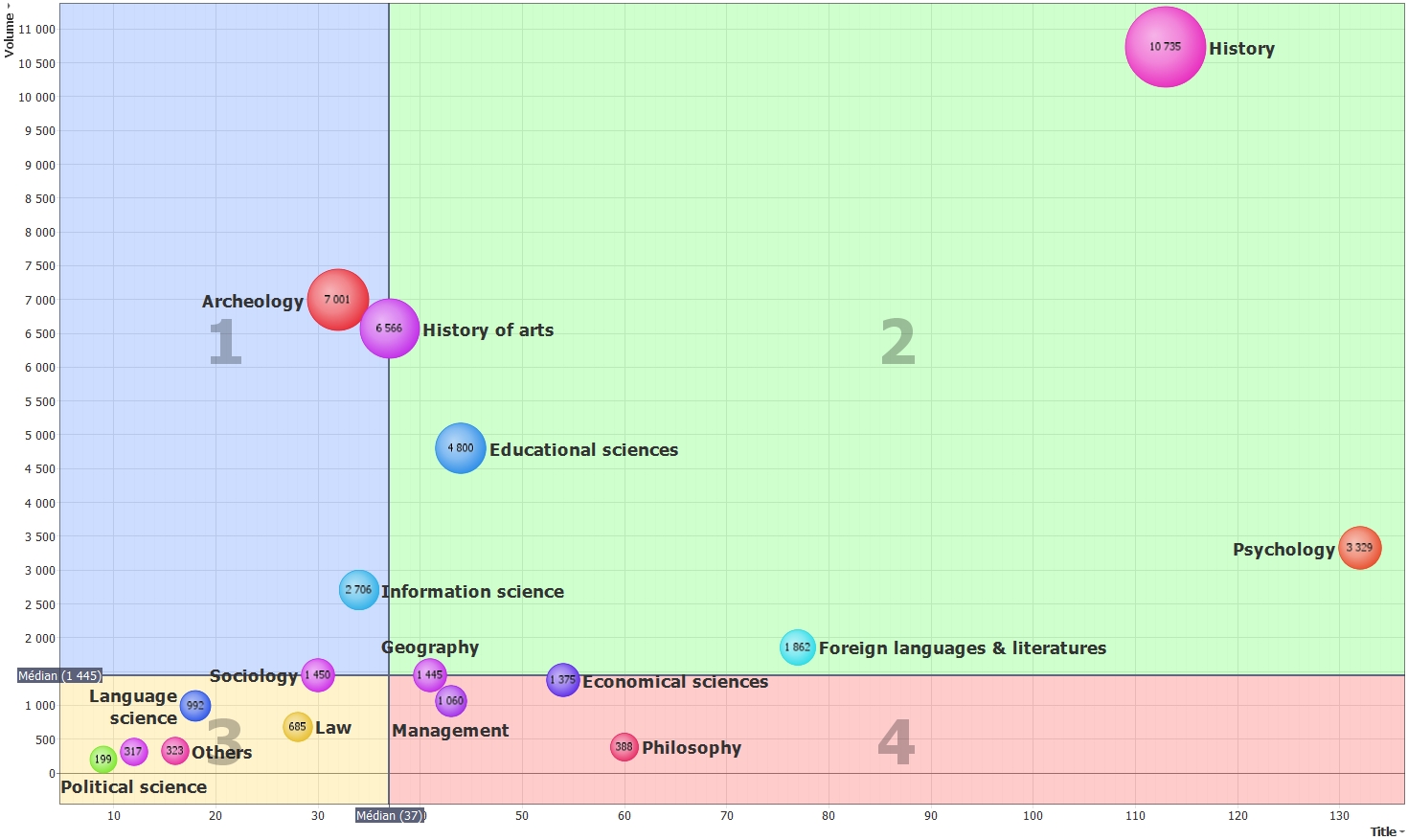 GL17 - Dec 1-2, 2015
13
Data in PhD dissertations (survey 2015, N=780)
Total
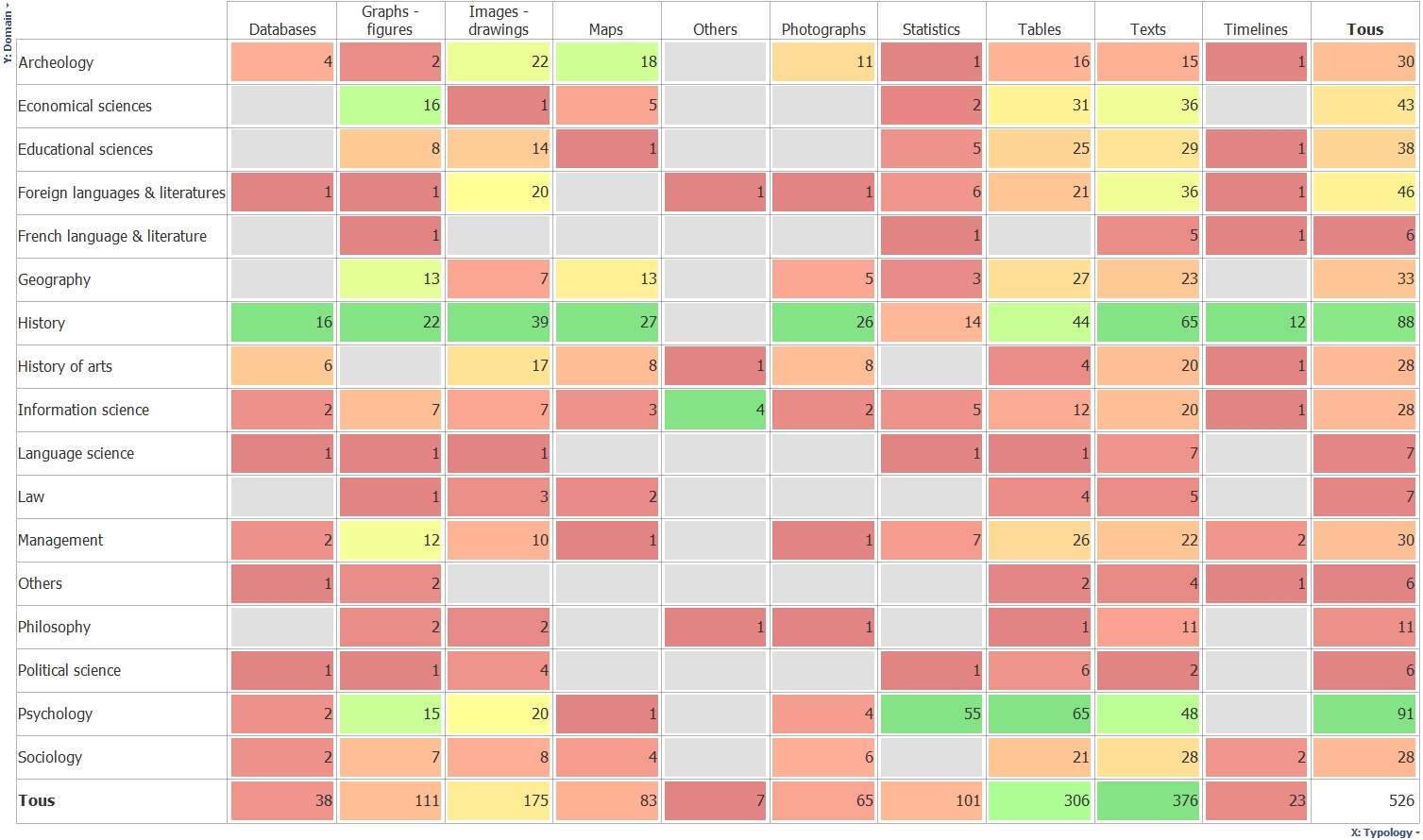 GL17 - Dec 1-2, 2015
14
Total
Gateway to data
Dissertations (can) link to data
Primary data (sources)
Secondary data (results)
Where is the data?
In data repositories
In institutional repositories
In social networks, …
Format
Initial (production), preservation, dissemination
More or less structured
Metadata
Identifiers (DOI)
Generic v disciplinary
ETD2016 Lille 11-13 July 2016
15
Separation of text and data
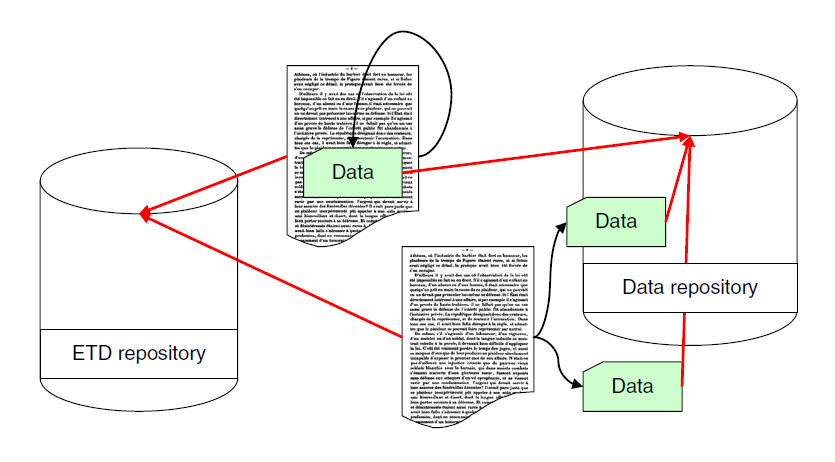 ETD2016 Lille 11-13 July 2016
16
Workflow – Dataverse ETD Pilot Program
Metadata
Documentation
Identifier
Link


Source: Dataverse ETD Pilot Program at Emory (Doty et al. 2015)
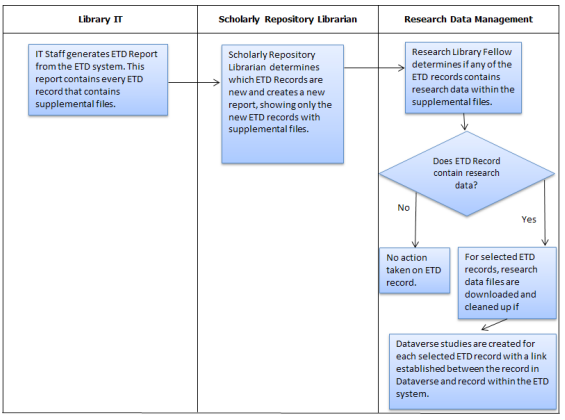 ETD2016 Lille 11-13 July 2016
17
Workflow – ETDplus project (Educopia Institute)
Separation of the dissertation text files and the related “complex content objects” whenever possible. 
“Embedding multimedia components within the full text might seem advantageous in that they would then be inseparable. However, when the time comes that it is necessary to migrate either the full text itself or one of the multimedia components, having separate files would greatly simplify matters” (p.5-9). 
Metadata and persistent identifiers like handle, PURL, ARK or DOI are supposed to provide the “glue” that binds together the text, multimedia and data files. 
Preservation-worthy research data (survey data, measurements, laboratory notebooks, measured spectra etc.) might be stored as part of an “ETD package” or, after transformation into archival files, in a separate data repository, and “links to the data repository from the ETD metadata would then enable researchers to access these research data in the future” (p5-11).
Source: Guidance Documents for Lifecycle Management of ETDs (Schultz et al. 2014)
ETD2016 Lille 11-13 July 2016
18
Workflow – Bielefeld PUB
For working papers but also for ETDs 
Research data as a discrete resource
Attribution of DOI (DataCite)
Distinction between institutional and disciplinary data repositories

Source: Bielefeld PUB (Schirrwagen & Vompras  2015)
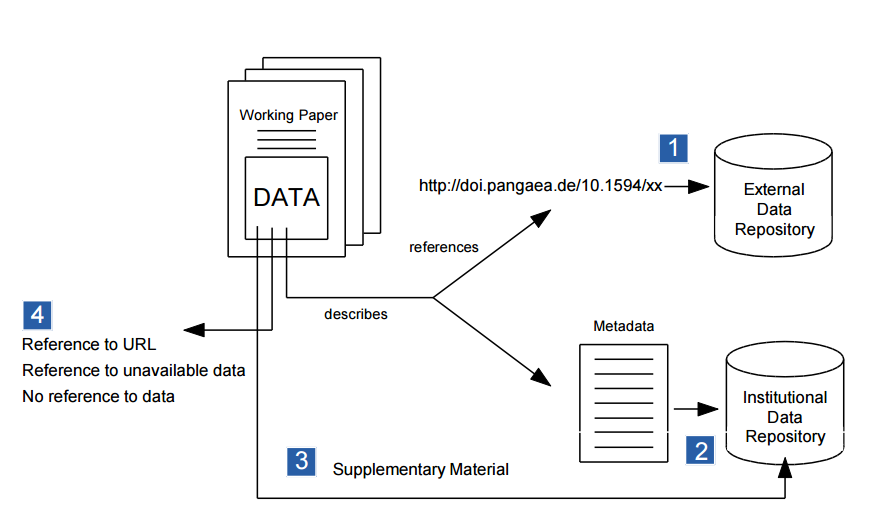 ETD2016 Lille 11-13 July 2016
19
Dissertations as data
Another way to see and handle dissertations
ETD2016 Lille 11-13 July 2016
20
Data
No distinction between text and data
The whole dissertation is data
set of values of qualitative or quantitative variables
some existing information or knowledge represented in some form suitable for better usage or processing
can be measured, collected and reported, and analyzed, to create information suitable for making decisions
Distinction between data and metadata
Yet, metadata is data, too
ETD2016 Lille 11-13 July 2016
21
From print to …            digital
ETD2016 Lille 11-13 July 2016
22
ETD as a
form
= structure + data; allows for information extraction and filtering
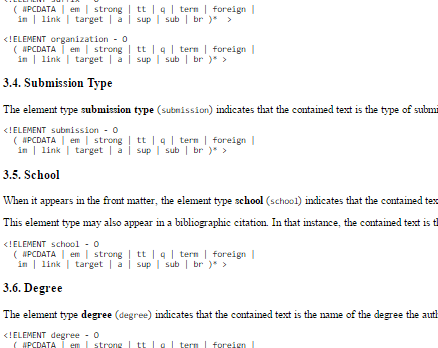 Format: XML (syntax)
Media: Web
Structure: DTD
Text encoding: TEI (grammar)
Resource Description Framework
Metadata
http://etd.vt.edu/etd-ml/dtdetds.htm
ETD2016 Lille 11-13 July 2016
23
ETD as a
= structured data + knowledge; aboutness, intentionality
sign
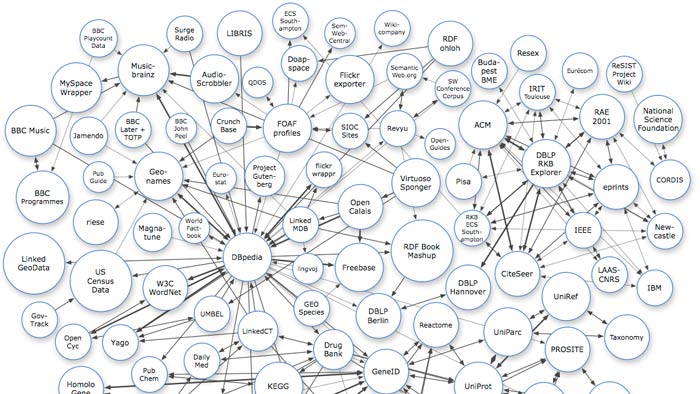 Semantics
Ontologies
Vocabulary
Wikipedia
Geolocation
Research information
http://davemeeker.com/wp-content/uploads/2008/04/semanticweb.jpg
ETD2016 Lille 11-13 July 2016
24
ETD as a
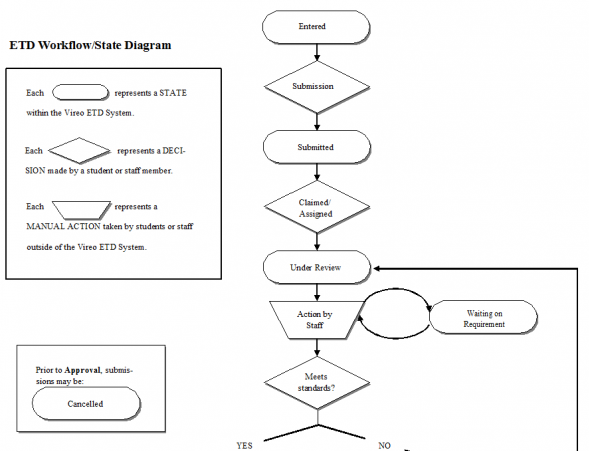 = data + procedure
medium
Rules (prescription)
Format
Structure
Legal status
IP exception
Licensing
Access restrictions
https://wikis.tdl.org/tdl/ETD_Workflow_Diagram
ETD2016 Lille 11-13 July 2016
25
Examples
ETD2016 Lille 11-13 July 2016
26
Re-use to enable new insights from text and data
Text and data mining (TDM) or content mining of machine-readable text and data
Extraction of information (knowledge) from large volume of content
“The main barriers against the uptake of TDM are not technical, but primarily a lack of awareness among academics, and a skills gap. They relate to legal issues around copyright and database rights, and to some policy choices of restrictions being implemented by publishers on (for instance) access to APIs. These problems are all soluble, but require non-technical solutions.”
Brook, M., Murray-Rust, P., Oppenheim, C., Nov. 2014. The social, political and legal aspects of text and data mining (TDM). D-Lib Magazine 20 (11/12). http://dx.doi.org/10.1045/november14-brook
ETD2016 Lille 11-13 July 2016
27
SPECTRa-T – a JISC project 2007-2008
A proof-of-concept approach focusing on chemistry research data in molecular and related subjects
To develop text-mining tools and processes for the automatic extraction of experimental research data (chemical objects and named chemical entities)
To transform the extracted data into metadata and ingest them into data repositories and RDF triplestores, thus enabling RDF-based semantic querying of the contents
Morgan, P., Downing, J., Murray-Rust, P., Stewart, D., Tonge, A., Townsend, J., Rzepa, H., 2008. Extracting and re-using research data from chemistry e-theses: the SPECTRa-t project. In: ETD 2008 11th International Symposium on Electronic Theses and Dissertations, 4 - 7 June 2008, The Robert Gordon University, Aberdeen, UK.
ETD2016 Lille 11-13 July 2016
28
SPECTRa-T workflow
Various ETD formats – LaTeX, Postscript, Adobe Portable Document Format (PDF), Microsoft Word (DOC), 
Microsoft Office Open XML (DOCX)
http://www.dspace.cam.ac.uk/handle/1810/230116
ETD2016 Lille 11-13 July 2016
29
SPECTRa-T on ETDs as
form
“PDF  (…) is significantly less well-suited to text-mining than is marked-up text.” 
“For data mining in chemistry, a marked-up document file format (such as Office Open XML) for deposited e-theses should be available in preference to PDF.” 
“Require deposit of the Word version of the thesis, and then to convert it to XML as a standard process (…)”
ETD2016 Lille 11-13 July 2016
30
SPECTRa-T on ETDs as
sign
“Discipline-specific text-mining tools, together with the triplestore and data repositories into which text-mined outputs are to be deposited, will best be managed by subject experts operating within the same disciplinary environment.”
“Much of the effort involved in developing text-mining tools and workflows is unavoidably specific to individual disciplines.”
“Those who are responsible for designing and delivering institutional repository services need to work closely with researchers in different subjects, in order to understand their needs and co-ordinate departmental and institutional activities.”
ETD2016 Lille 11-13 July 2016
31
SPECTRa-T on ETDs as
medium
“Institutions to determine what purpose theses might serve in each discipline beyond their immediate role in assessing a student's research (…)”
“In the sciences theses should be regarded not simply as objects destined for preservation and archival status, but rather as unique resources containing potentially valuable data that must be made extractable and re-usable.” 
“Those authorities with responsibility for overseeing the writing, submission and subsequent management of theses (should) implement appropriate strategies, applying both institution-wide and discipline-specific policies, guidelines and practices designed to ensure optimal conditions for re-use. In other words, institutional regulations should ensure that each thesis is fit for purpose.”
ETD2016 Lille 11-13 July 2016
32
TERRE-ISTEX project for geographic indexing and analysis
 from scientific corpora 
Thematic project  (funded by ISTEX 2016 – 2017)
Lille                    project
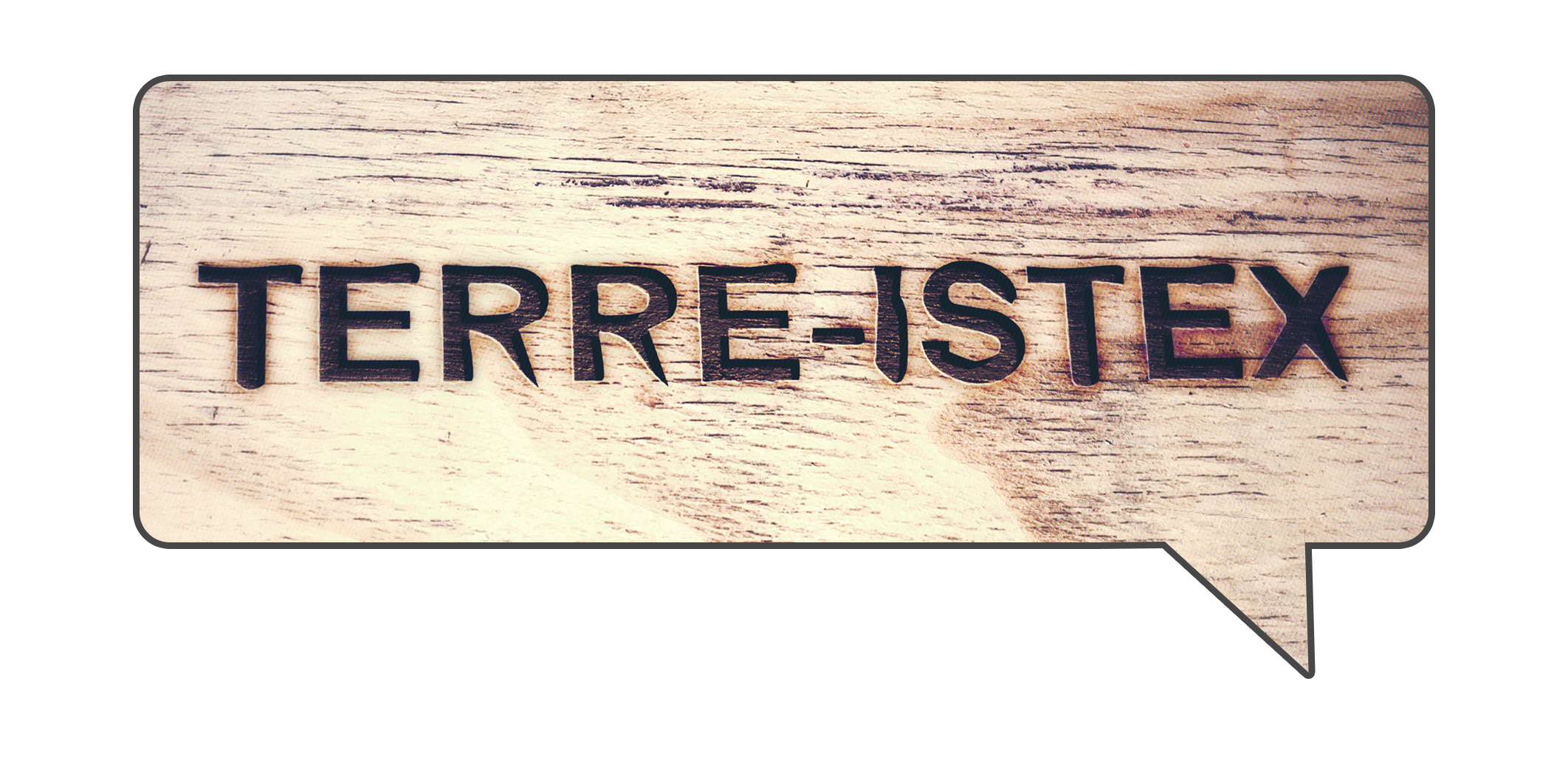 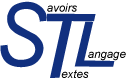 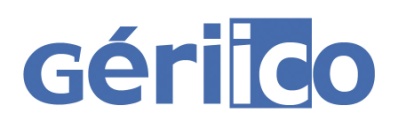 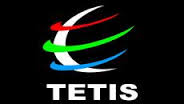 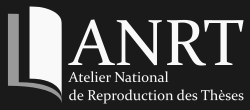 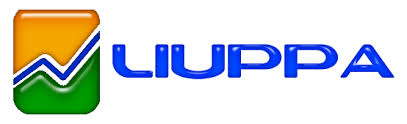 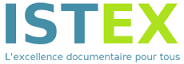 ETD2016 Lille 11-13 July 2016
33
Lille                   : ISTEX project
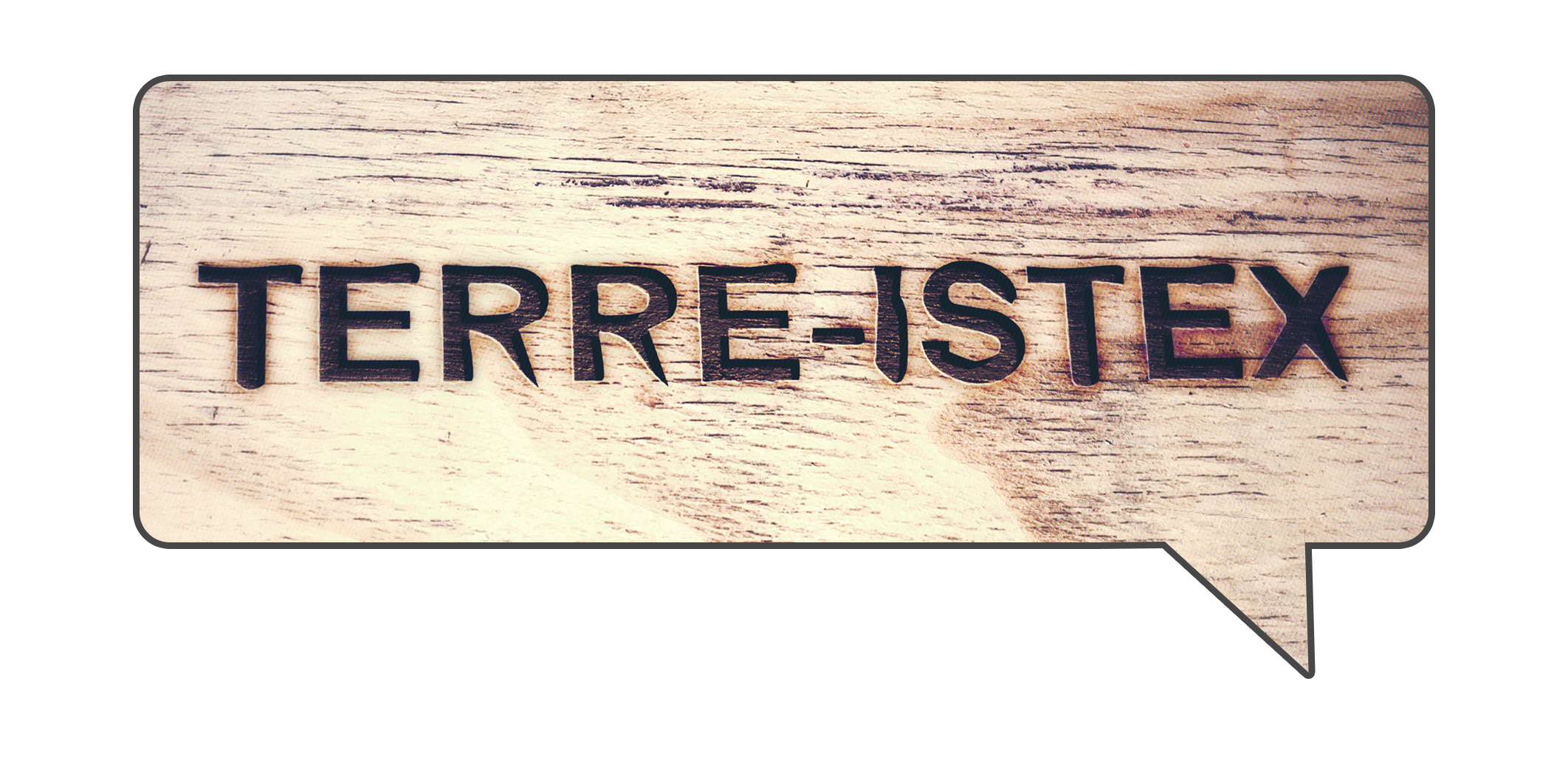 1 objective: To offer an unique and exceptional concentration of scientific documentation archives
2 parts: acquisition of scientific digital archives, creation of the ISTEX platform
3 level of services: basic services, value added services, thematic projects
5 partners (+): CNRS, ABES, Couperin, MESR, Université de Lorraine for engineering CPU (+ R&D)
Budget: 60m € (« Investissements d’Avenir »)
Duration: 3 years
http://www.istex.fr/
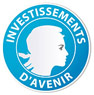 ETD2016 Lille 11-13 July 2016
34
Lille                   : Issues
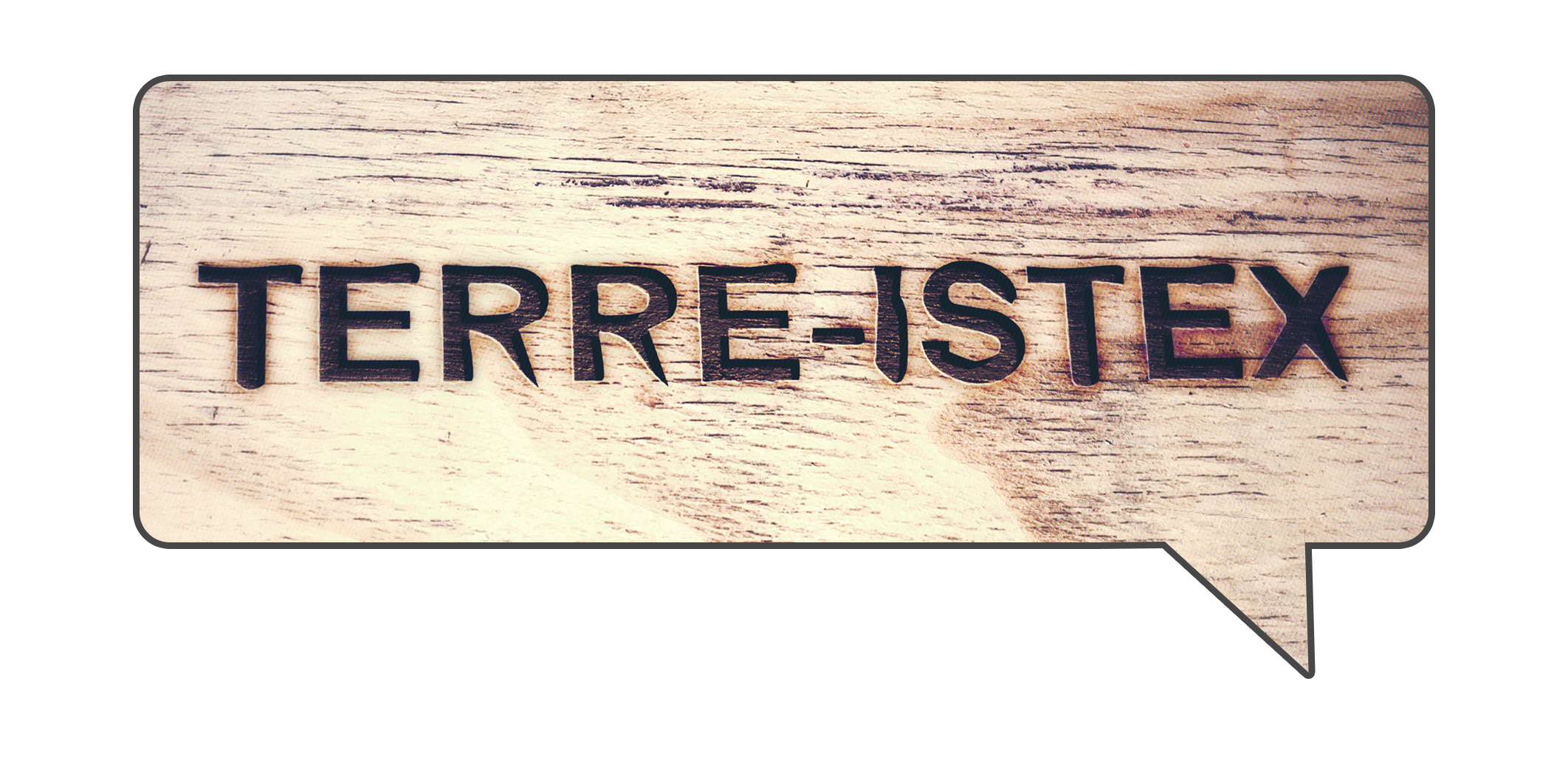 To study what happens on a territory on the thematic « climate change » from heterogeneous scientific data (scientific articles from CIRAD and ISTEX, PHD Thesis)
To give an help to Scientists to do their state-of-the-art (on a territory, on a thematic…)

Questions : 
What is a territory ?   A set of geographical information
Geographical information = spatial entity (where) + thematic entity (what) + temporal entity (when)
Example : a study on climate changes realized in the south of Madagascar in 1981.
How to identify this kind of information?  text mining methods in abstract and content, experts validation

A use case for research information:
What are the scientific documents related to Madagascar and Sénégal? 
In these documents, what are the studied thematics and the associated authors?
→ Development of a Geographical Research Tool based on Elastic Search
 Spatial visualization
→ the results analysis is made by experts
ETD2016 Lille 11-13 July 2016
35
Lille                   : Data
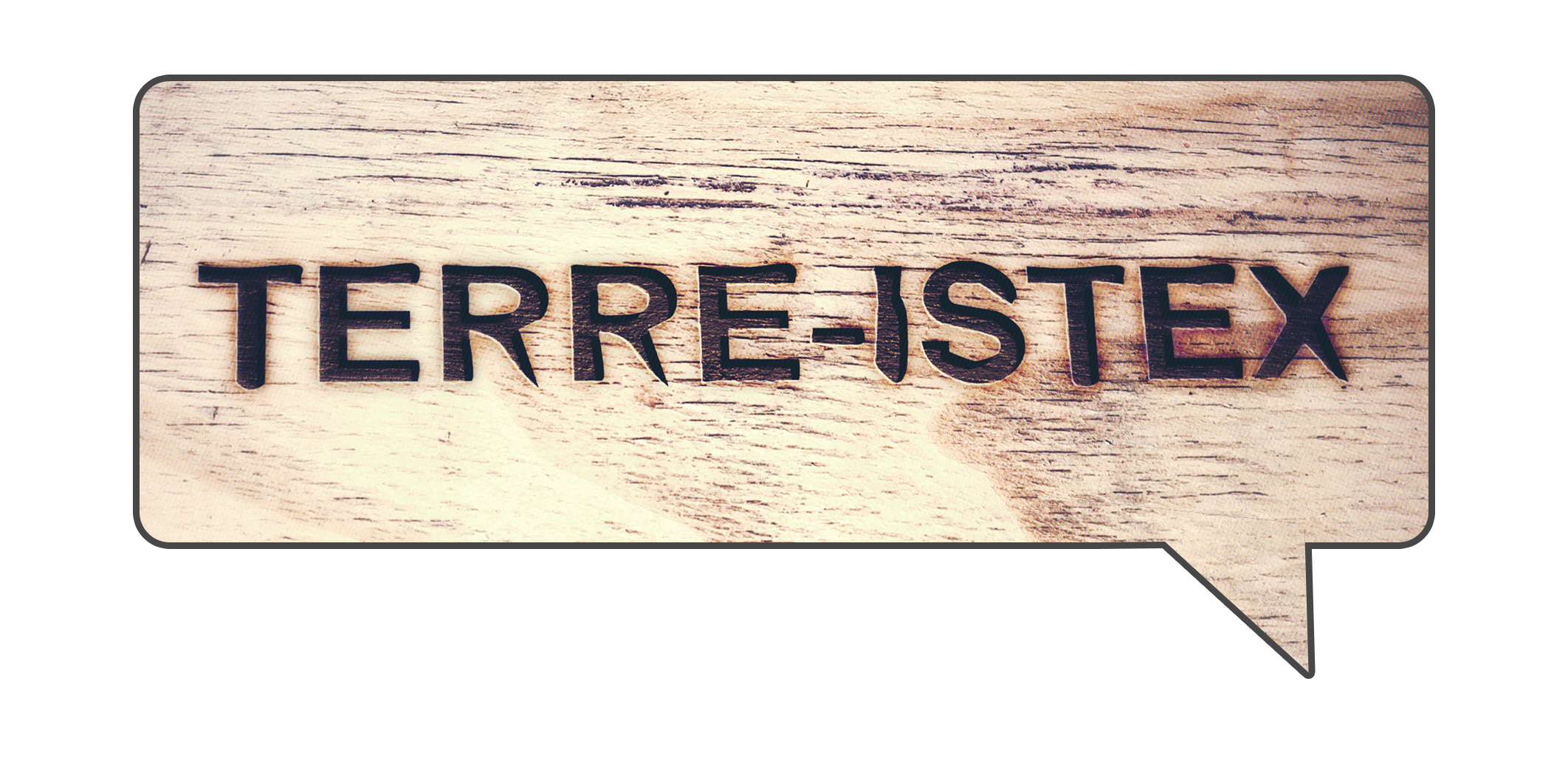 CIRAD data
Multilingual data Données coming from the Agrotrop database: CIRAD open archives 
92 000 references and 25 000 complete documents: scientific publications and grey literature ( reports, etc.) 3000 documents related to the thematic « climate change »
Metadata : title, author, abstract, indexed labels coming from lexicons (AGROVOC thesaurus and Agris/Caris from the FAO. Thèmes Agris : https://agritrop.cirad.fr/view/subjects/, geographical information (countries)

PHD Thesis data (ANRT)
200,000 PhD theses, metadata, SUDOC link (ABES). 
70,000 digital documents
ABES: RAMEAU thesaurus from the BnF for label description 
400 PhD theses related to the thematic « climate changes » 

ISTEX Data
        8,190,000 scientific articles (Emerald, Wiley, Elsevier, etc.) related to the thematic « climate change » (10,000 are in french)
        Metadata into MODS (XML format)
ETD2016 Lille 11-13 July 2016
36
Lille                   : General process
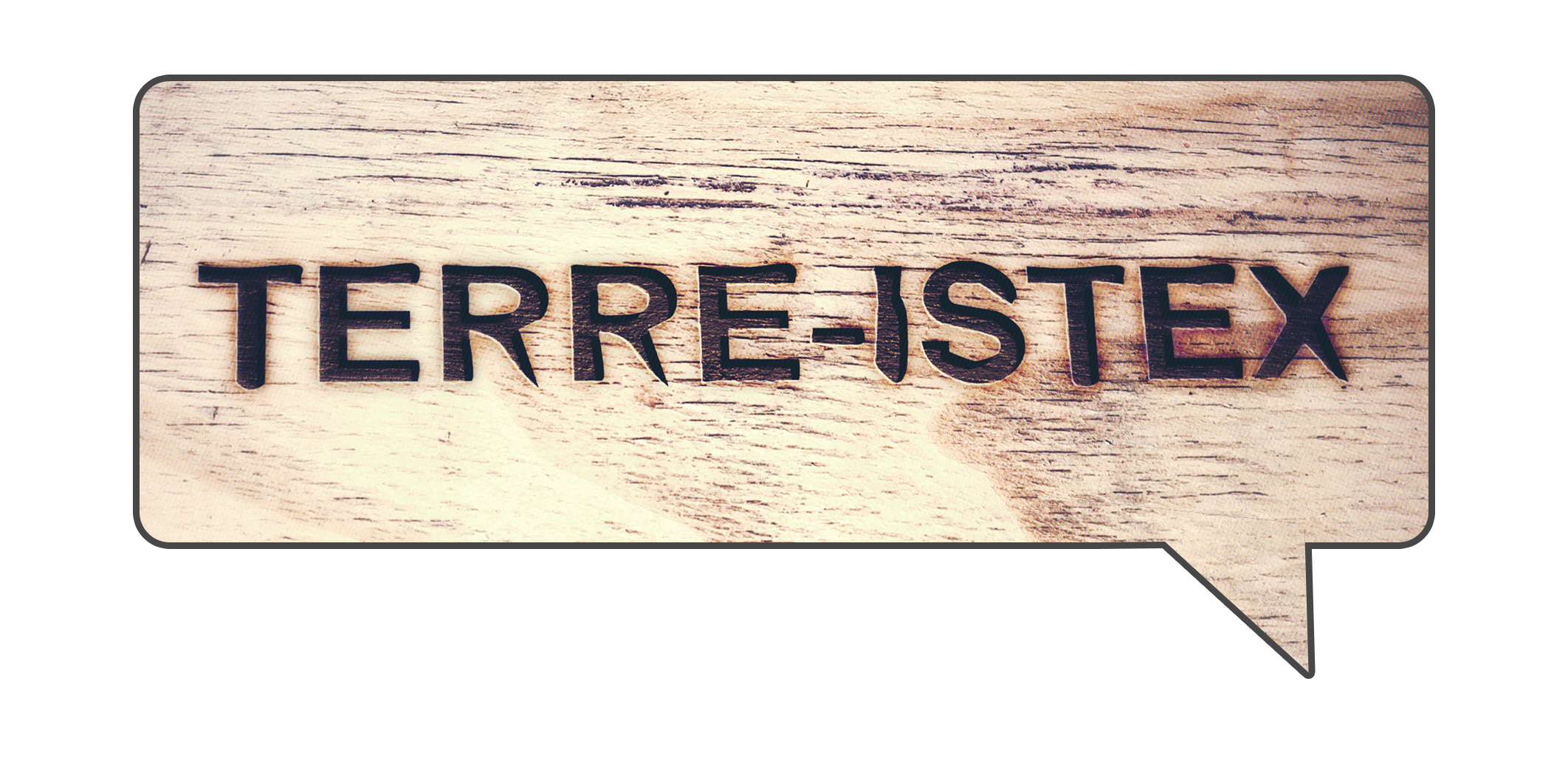 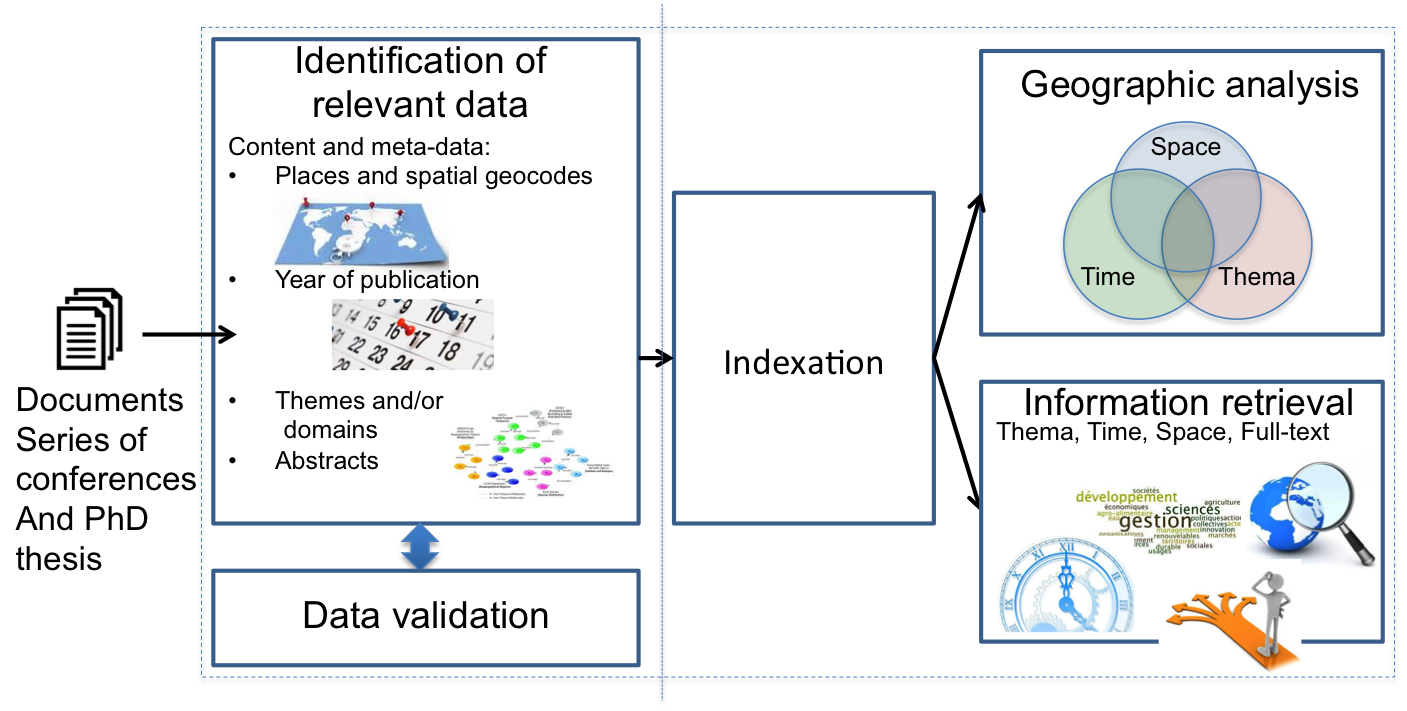 ETD2016 Lille 11-13 July 2016
37
Lille                   : First work (proof of concepts)
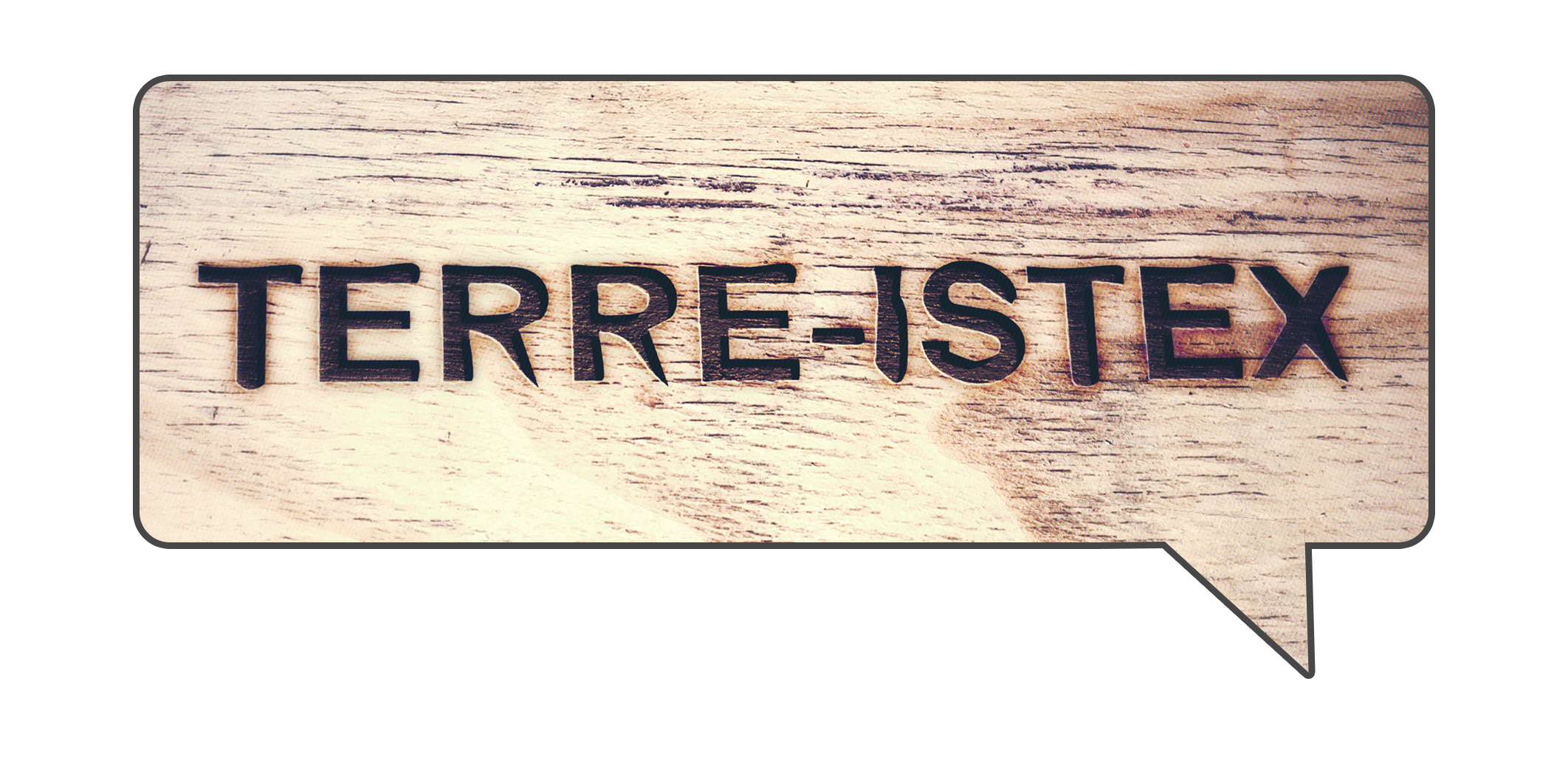 Geographical analysis on the EGC conference publications (1200 articles): Indexing, Research information, Analysis


Build a first geographic index 
     (MODS model for metadata)








Implementation of a Multicriteria Reseach Information tool based on Elastic Search
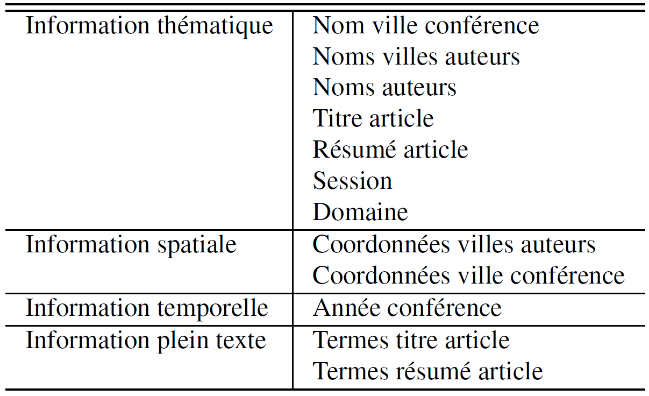 ETD2016 Lille 11-13 July 2016
38
Lille                    : First work (proof of concepts)
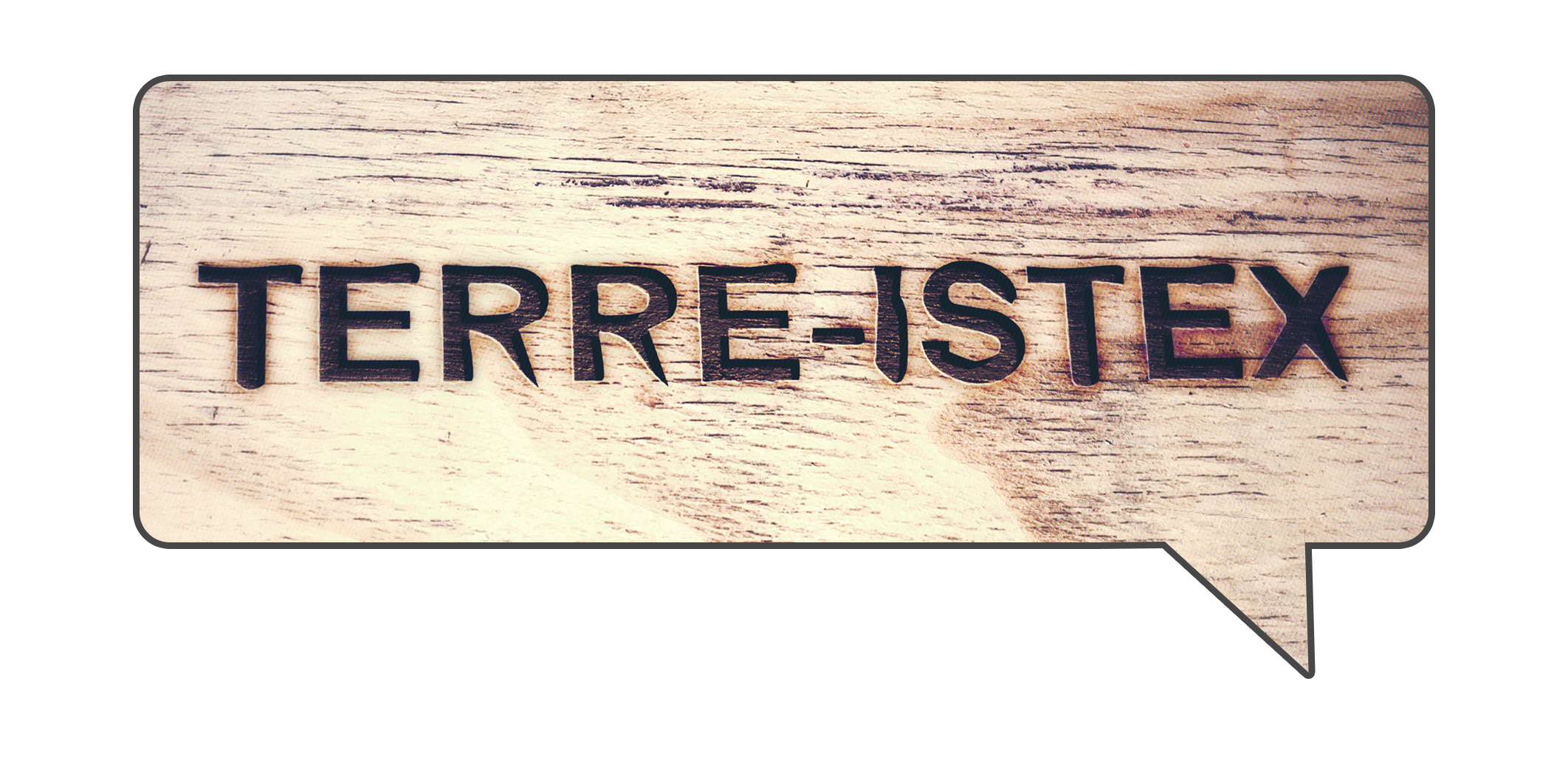 The sentiAnnotator viewer for the extraction process and experts validation (ISWC, october 2015)
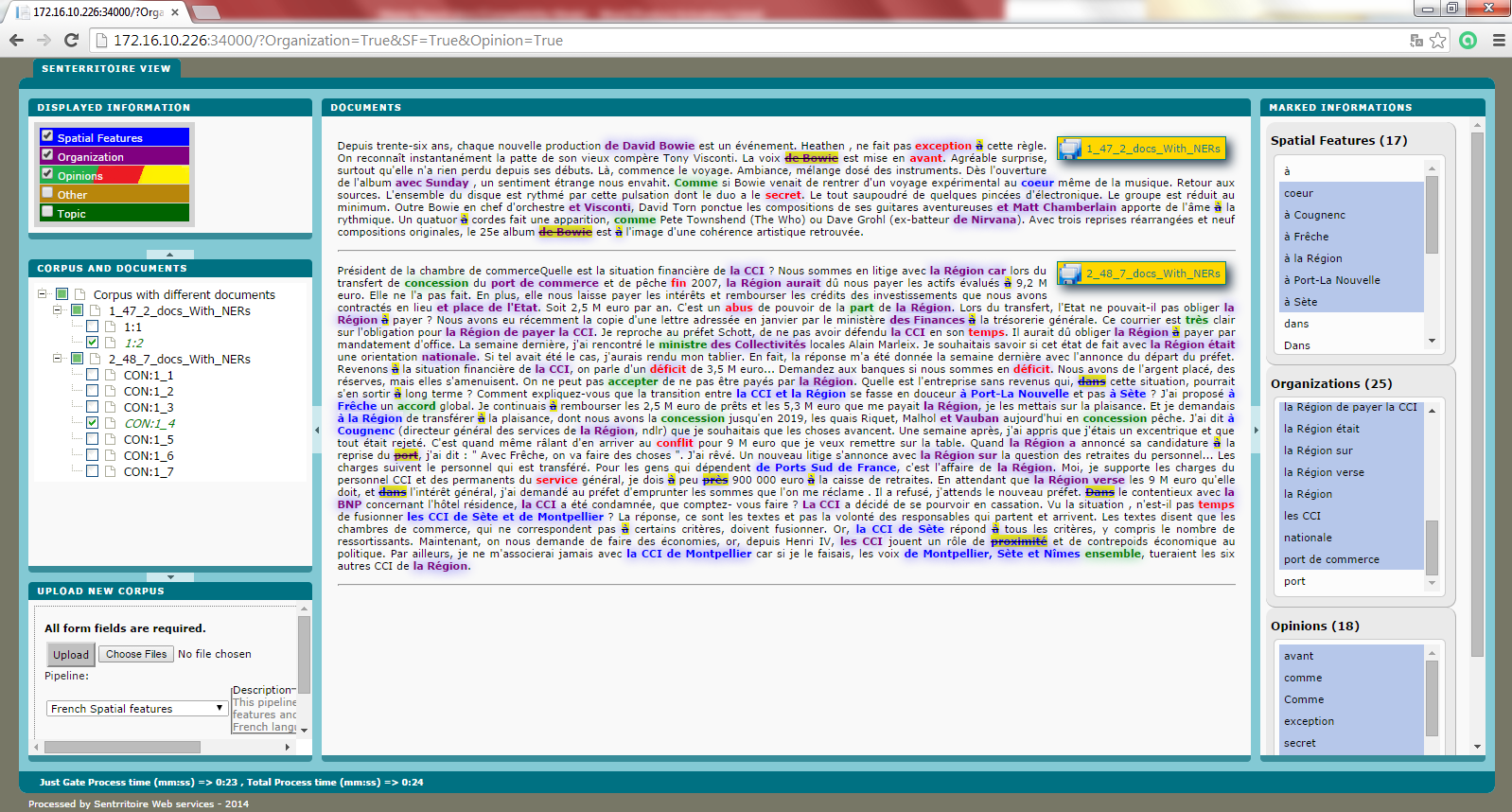 Upload of Big corpora  (french and english)

NLP process to extract features

Experts can (un)validate marked
     data

Possibility to download results
http://siso.teledetection.fr/
ETD2016 Lille 11-13 July 2016
39
Lille                   : First work (proof of concepts)
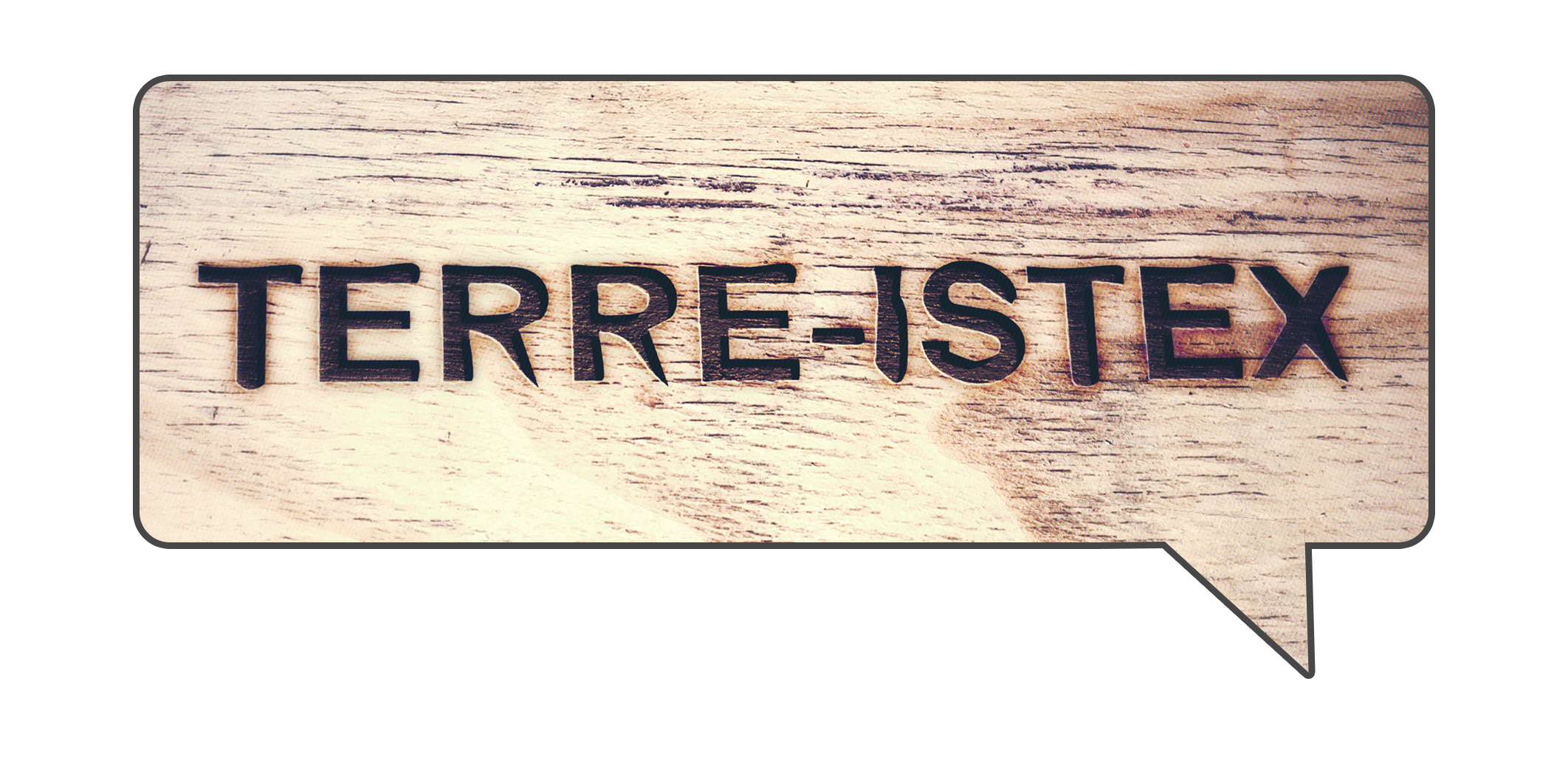 Geographical analysis on the EGC conference publications: Indexing, Research information, Analysis

A set of geographical analysis available (in french language) : Elastic Search and Kibana tool
	http://ekergosien.net/DefiEGC/index.html
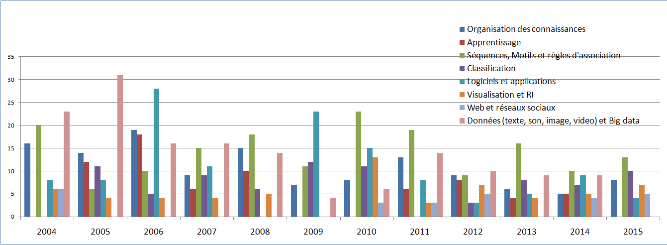 ETD2016 Lille 11-13 July 2016
40
Lille                   : First work (proof of concepts)
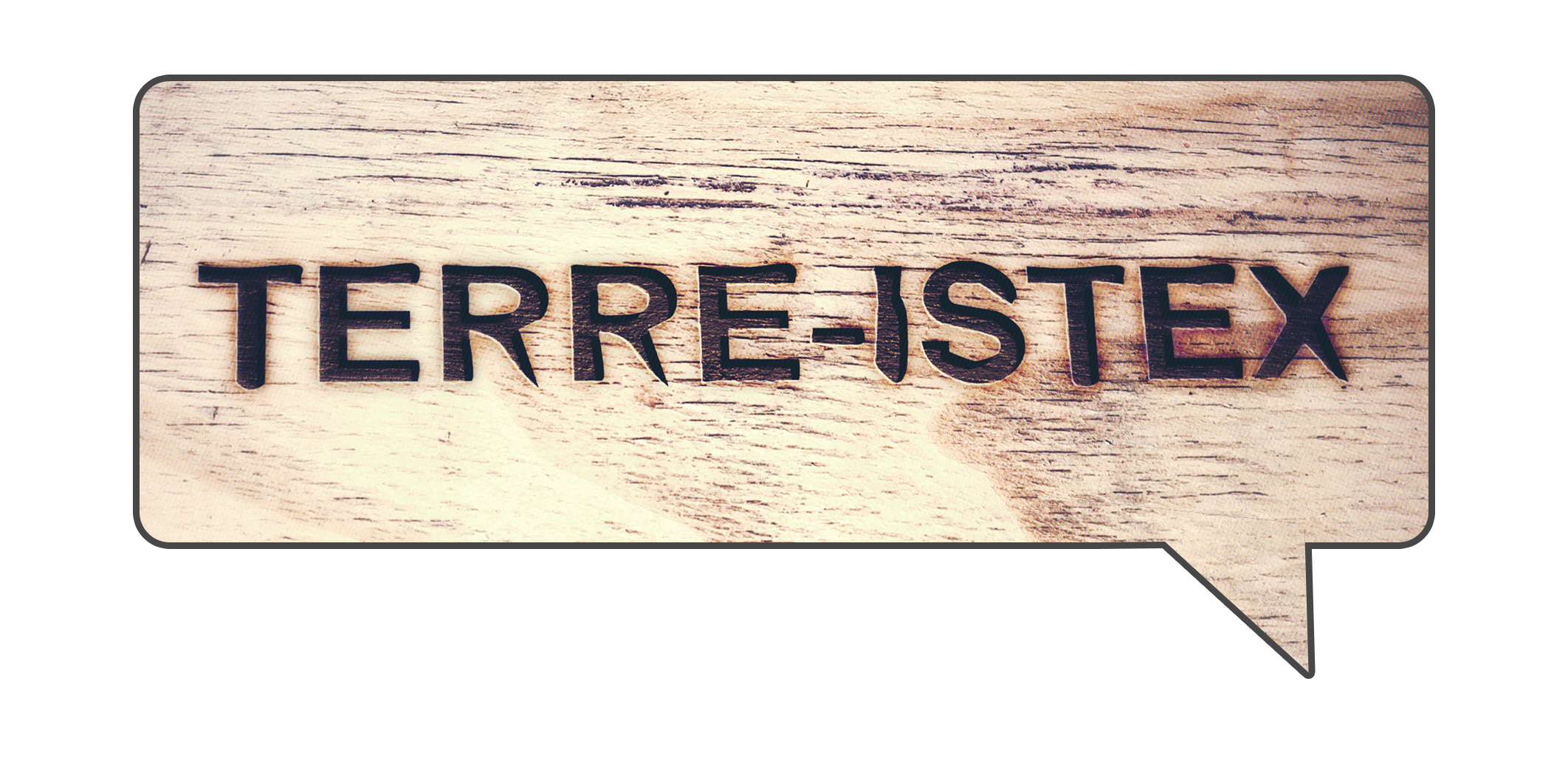 A set of geographical analysis available : Elastic Search and Kibana tool
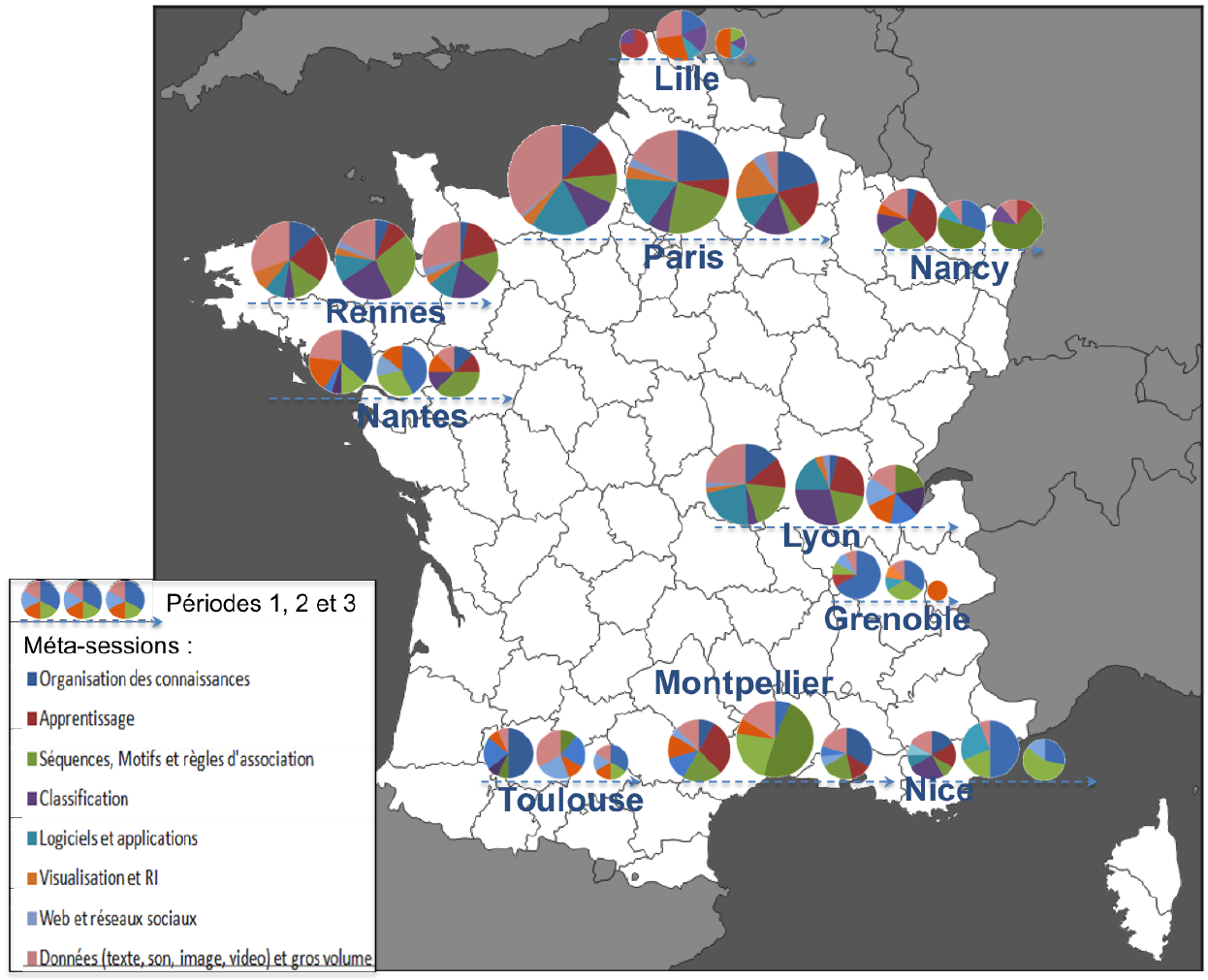 ETD2016 Lille 11-13 July 2016
41
Lille                   : First work (proof of concepts)
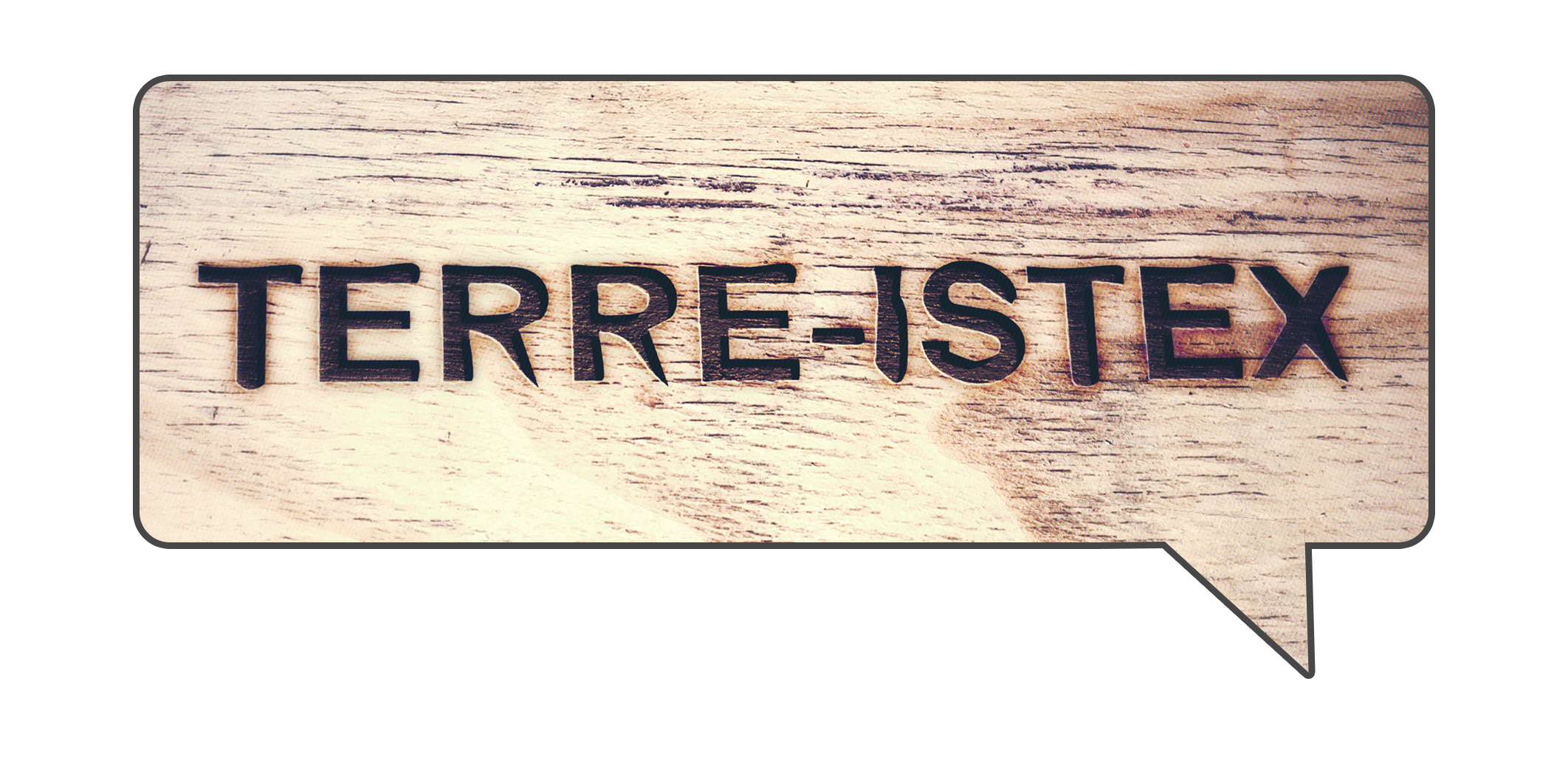 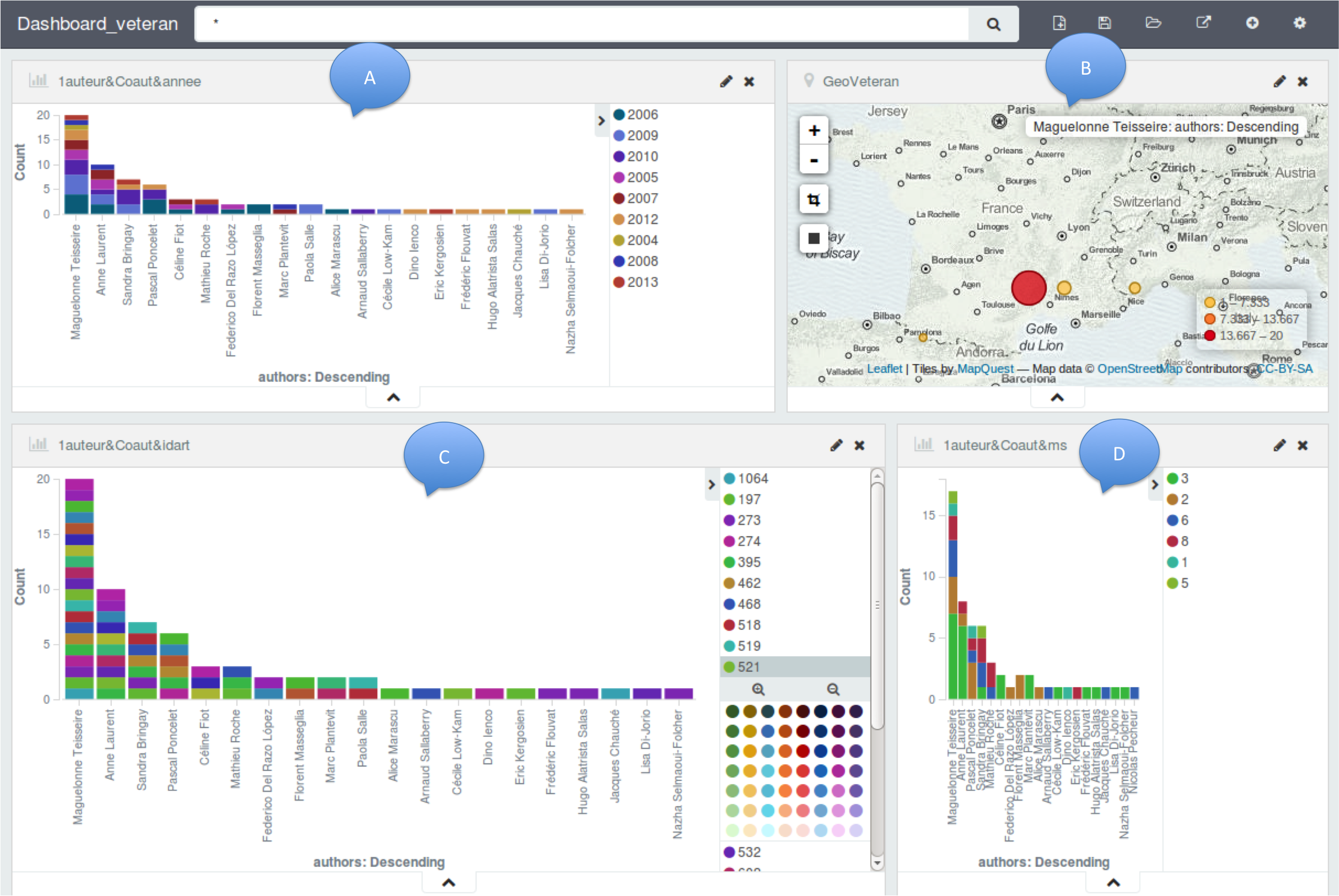 A set of geographical analysis available
ETD2016 Lille 11-13 July 2016
42
Lille
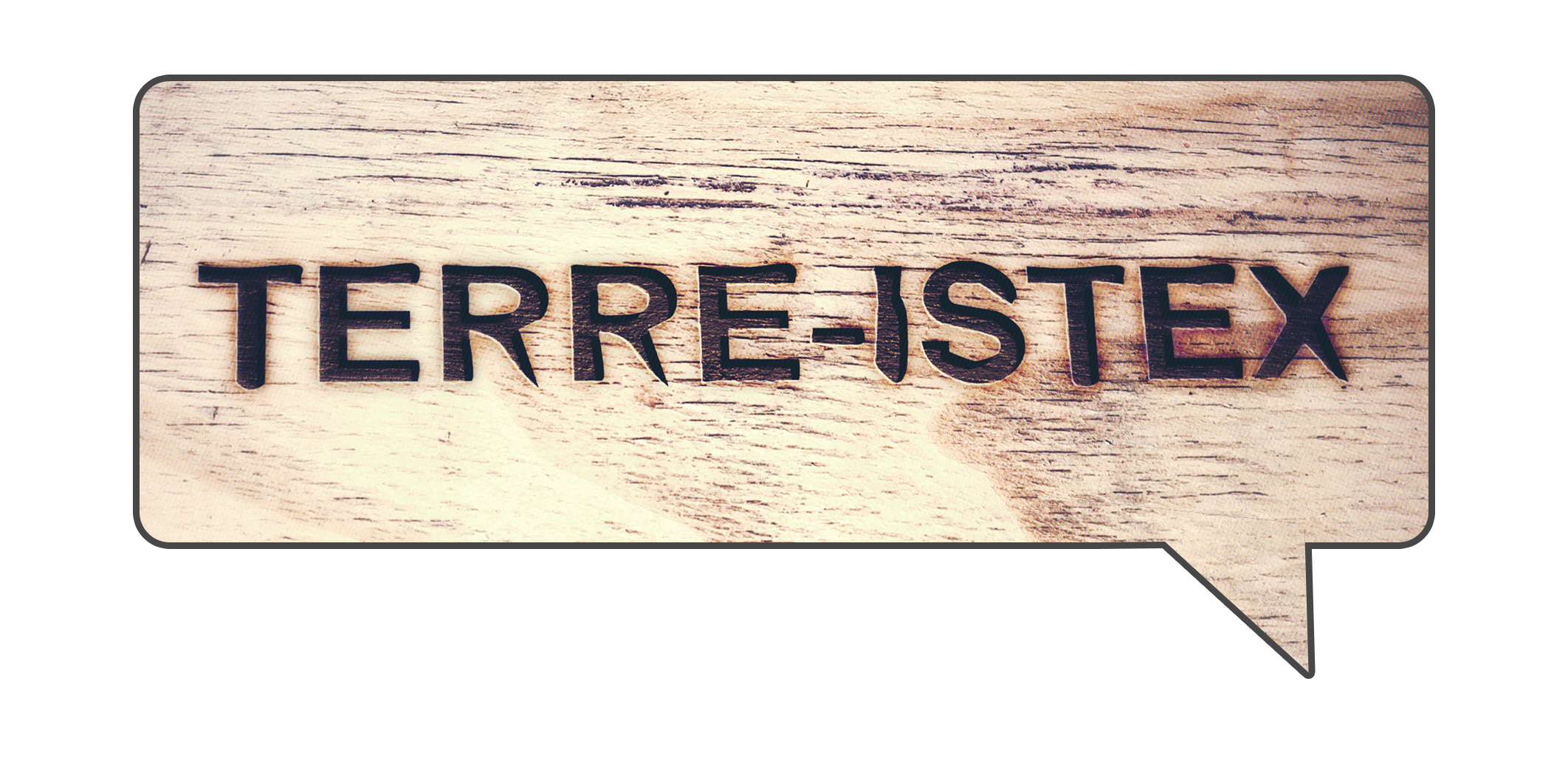 Prospects: « big data », Valorization
« Big data »
Heterogeneous data from ISTEX, PhD theses and Cirad corpus : 
Normalization of medatada with the MODS model (XML)

Volume: 
 Test the scalability of our text mining application on bigger corpora

Tests on other thematics (history, technology, culture…)

Integrate other ressources (web, bases de données, archives ouvertes, plateformes…)
ETD2016 Lille 11-13 July 2016
43
Master and BA dissertations
Indexing students disseratons (for Lille 3 students: thousands of dissertations)
Implementation of a dynamical geographical information research tool
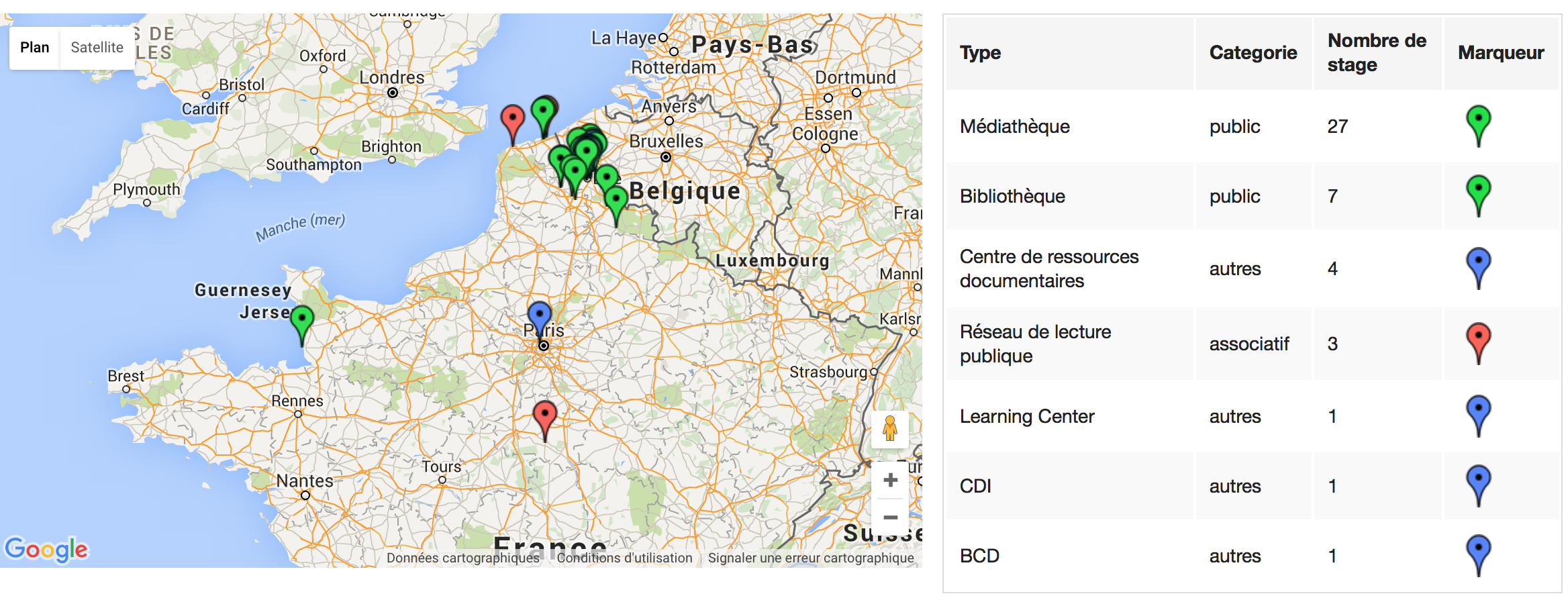 ETD2016 Lille 11-13 July 2016
44
Barriers
ETD2016 Lille 11-13 July 2016
45
Availability
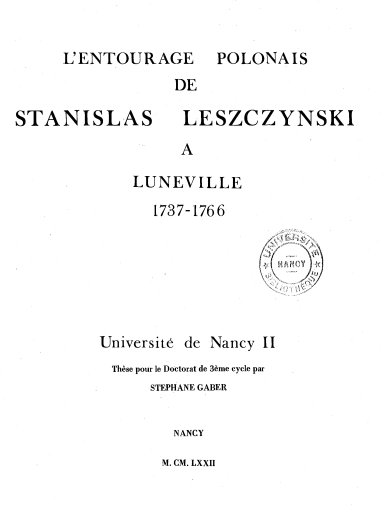 One part of dissertations is not digital

Especially older dissertations
Digitization of print dissertations: problem with OCR (see SPECTRa-T)
http://docnum.univ-lorraine.fr/public/BUL_T_1972_0006_GABER.pdf
ETD2016 Lille 11-13 July 2016
46
Accessibility
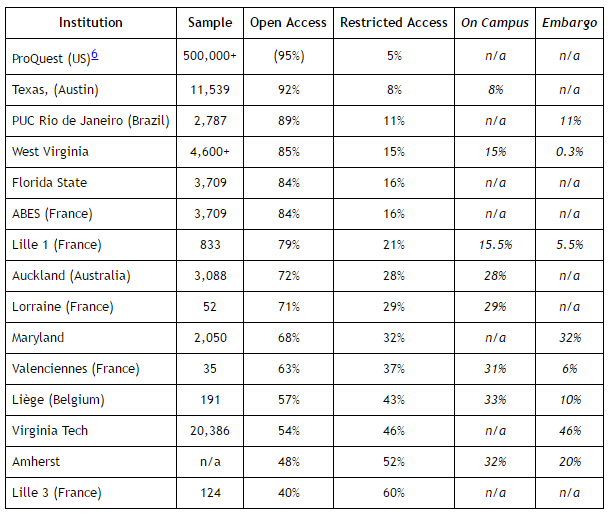 One part of dissertations is not online
And/or not (easily) identifiable

Some (few) are confidential
More are embargoed (publishing)
Others are restricted to on-campus access only

Social networks, private websites…
http://www.dlib.org/dlib/march15/schopfel/03schopfel.html
ETD2016 Lille 11-13 July 2016
47
Legality
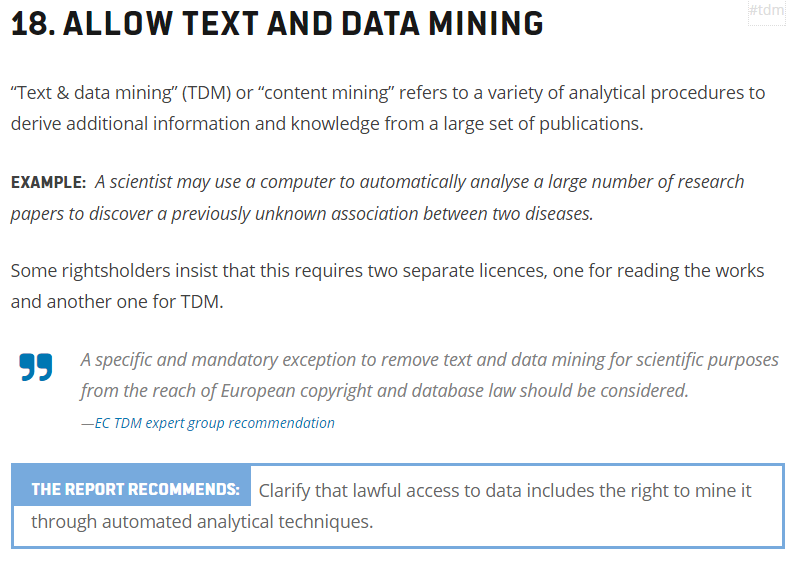 Dissertations are online but TDM is not allowed
No law
No license

Gratis v libre
Harnad v Murray-Rust
Orphan dissertations?
https://juliareda.eu/copyright-evaluation-report-explained/#tdm
ETD2016 Lille 11-13 July 2016
48
Feasability
Dissertations are online (ETDs) but TDM is not possible (optimal)

Format (PDF processing not optimal for TDM)
Structure (non recognition of relevant sections)
Metadata (discipline, domain…)
Discipline-specific knowledge (and tools)
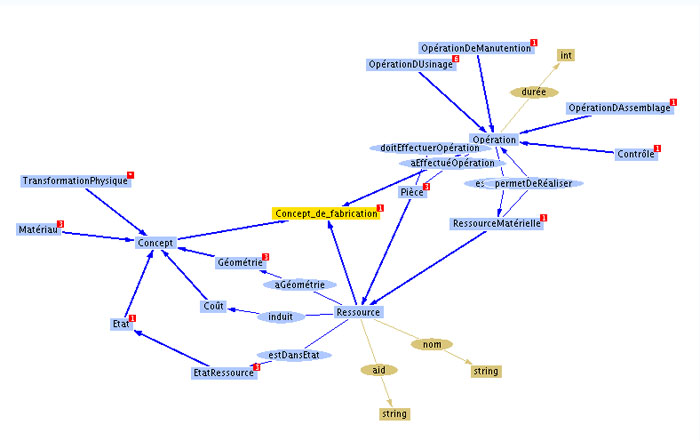 ETD2016 Lille 11-13 July 2016
49
http://archive.isgtw.org/images/2010/Ontology_L.jpg
Concluding remarks
ETD2016 Lille 11-13 July 2016
50
Open science
Amsterdam Call for Action (2016)
EU copyright reform and national initiatives
Licensing and TDM-friendly formats by publishers
“The Right to Read is the Right to Mine” LERU 2016 (League of European Research Universities)
EU copyright reform (2017?), objective TDM: 
“A mandatory exception for research and education purposes; 
a mandatory exception that will enable users to text and data mine all content to which they have legal access”
French new Law for a Digital Republic (2016):
TDM exception for scientific documents (if legally accessed)
For scientific purpose, no commercial use
ETD2016 Lille 11-13 July 2016
51
Conditions – A2LF
ETD2016 Lille 11-13 July 2016
52
Recommandations
Standards (prescription rules)
Rich metadata and file structure
ETD2016 Lille 11-13 July 2016
53
References
Pedauque, R. T., 2003. Document: Form, sign and medium, as reformulated for electronic documents. Report, CNRS, Paris. http://archivesic.ccsd.cnrs.fr/sic_00000594/fr/ 
Murray-Rust, P., 2014. Liberating ETDs to the world and making them useful. In: ETD 2014 17th International Symposium on Electronic Theses and Dissertations, July 23-25, 2014, Leicester, UK. http://www2.le.ac.uk/library/etd2014/plenaries/liberating-etds 
Schöpfel, J., Prost, H., Piotrowski, M., Hilf, E. R., Severiens, T., Grabbe, P., 2015. A French-German survey of electronic theses and dissertations: Access and restrictions. D-Lib Magazine 21 (3/4). http://www.dlib.org/dlib/march15/schopfel/03schopfel.html
Schöpfel, J., Juznic, P., Prost, H., Malleret, C., Cesarek, A., Koler-Povh, T., 2015. Dissertations and data (keynote address). In: GL17 International Conference on Grey Literature, 1-2 December 2015, Amsterdam. https://hal.archives-ouvertes.fr/hal-01285304

All references available at http://www.citeulike.org/user/Schopfel/tag/etd2016 

Corresponding author: joachim.schopfel@univ-lille3.fr
ETD2016 Lille 11-13 July 2016
54
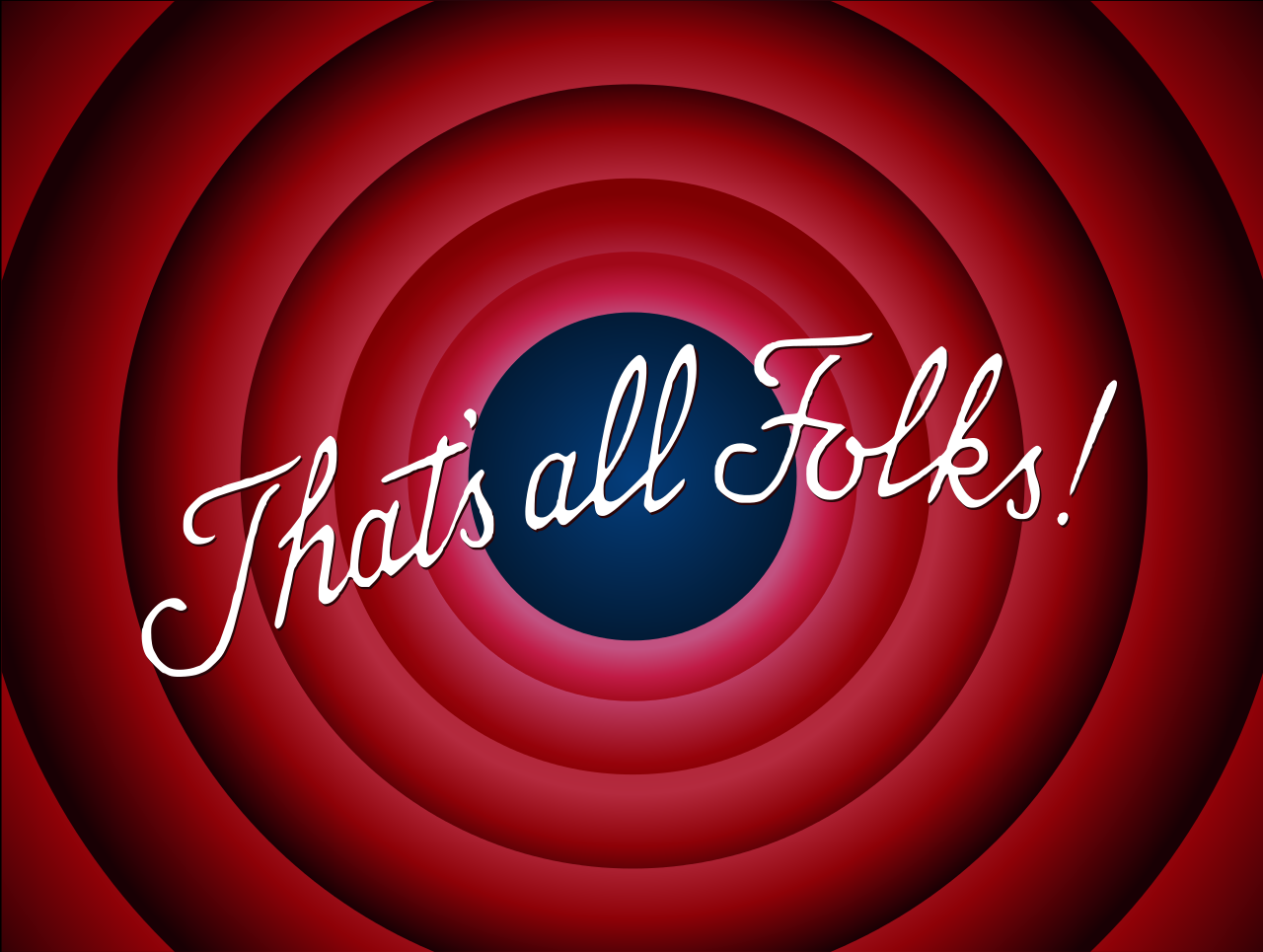 ETD2016 Lille 11-13 July 2016
55